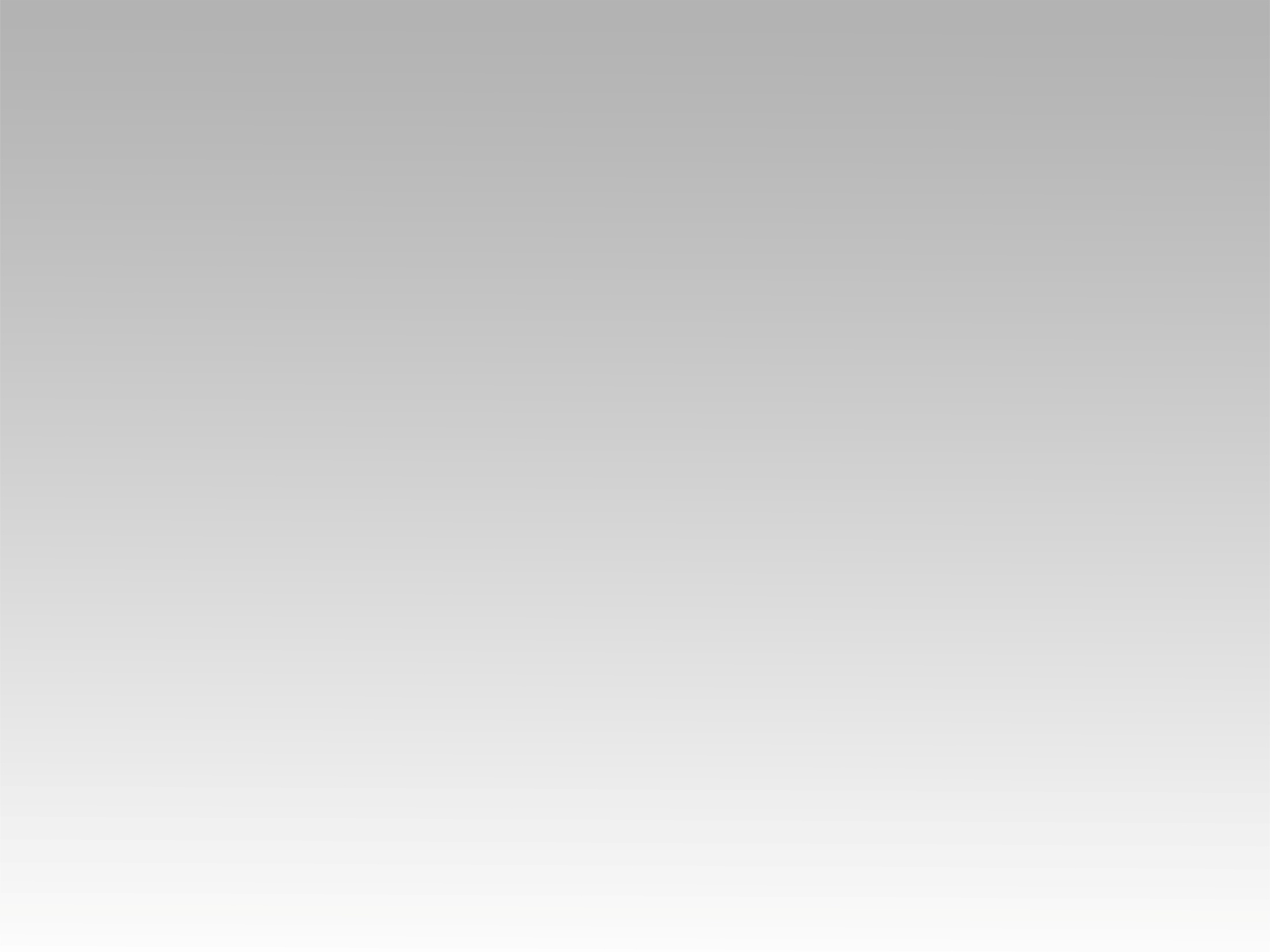 تـرنيــمة
أنا ما أقدرش أتحمل
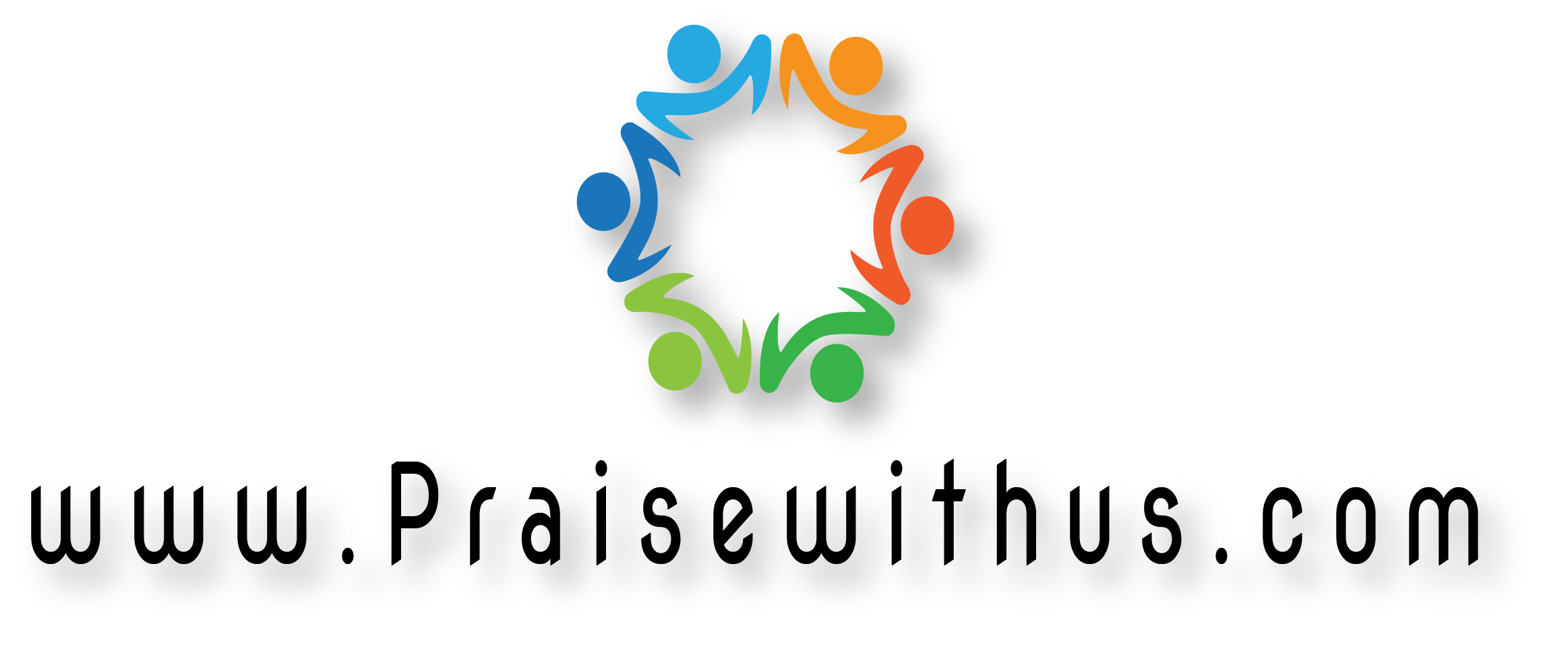 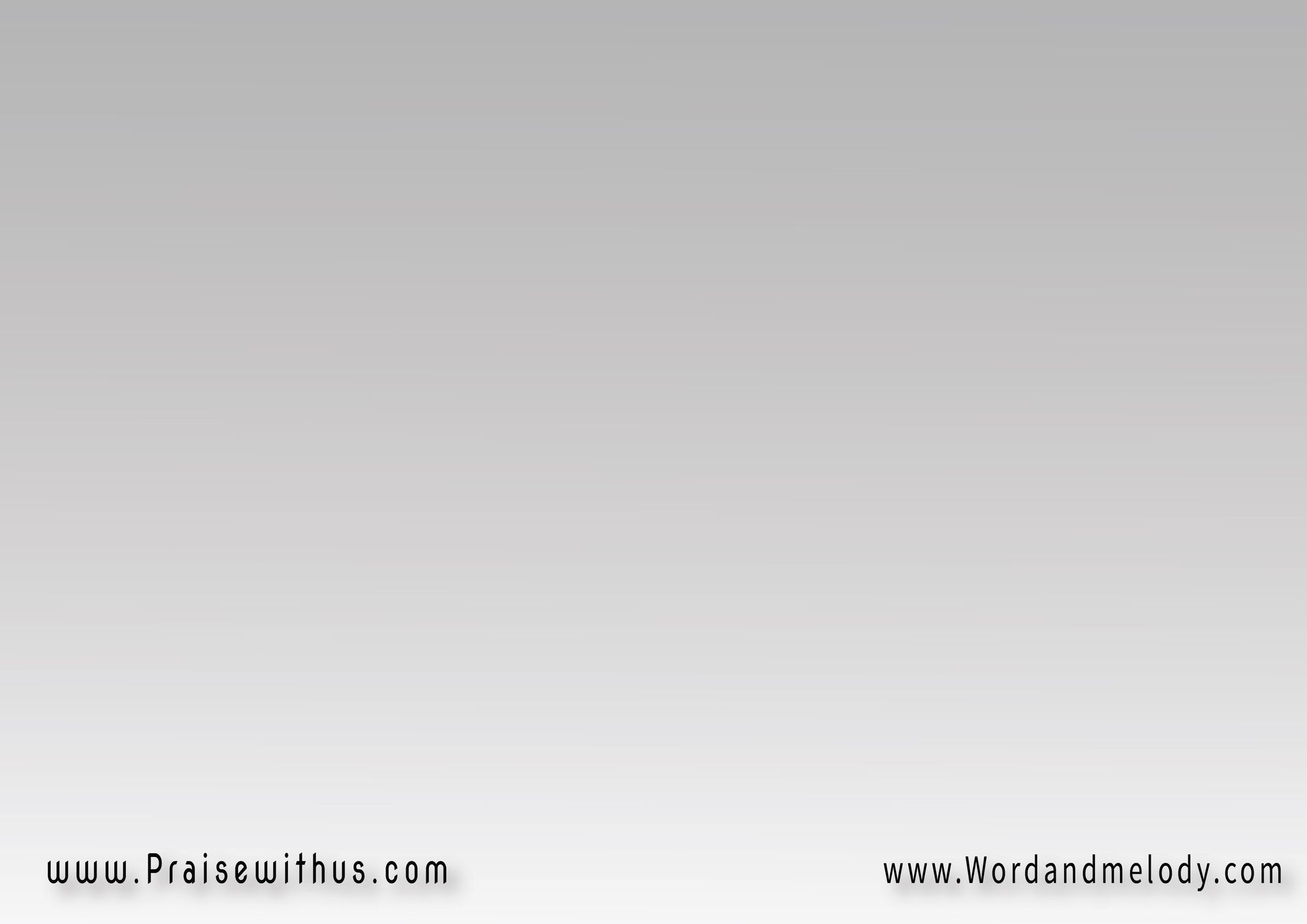 1- 
أنا ما أقدرش أتحمل 
حياة وأنا مش في رضاك 
دي الدنيا وما فيها 
لا تساوي لحظة معاك
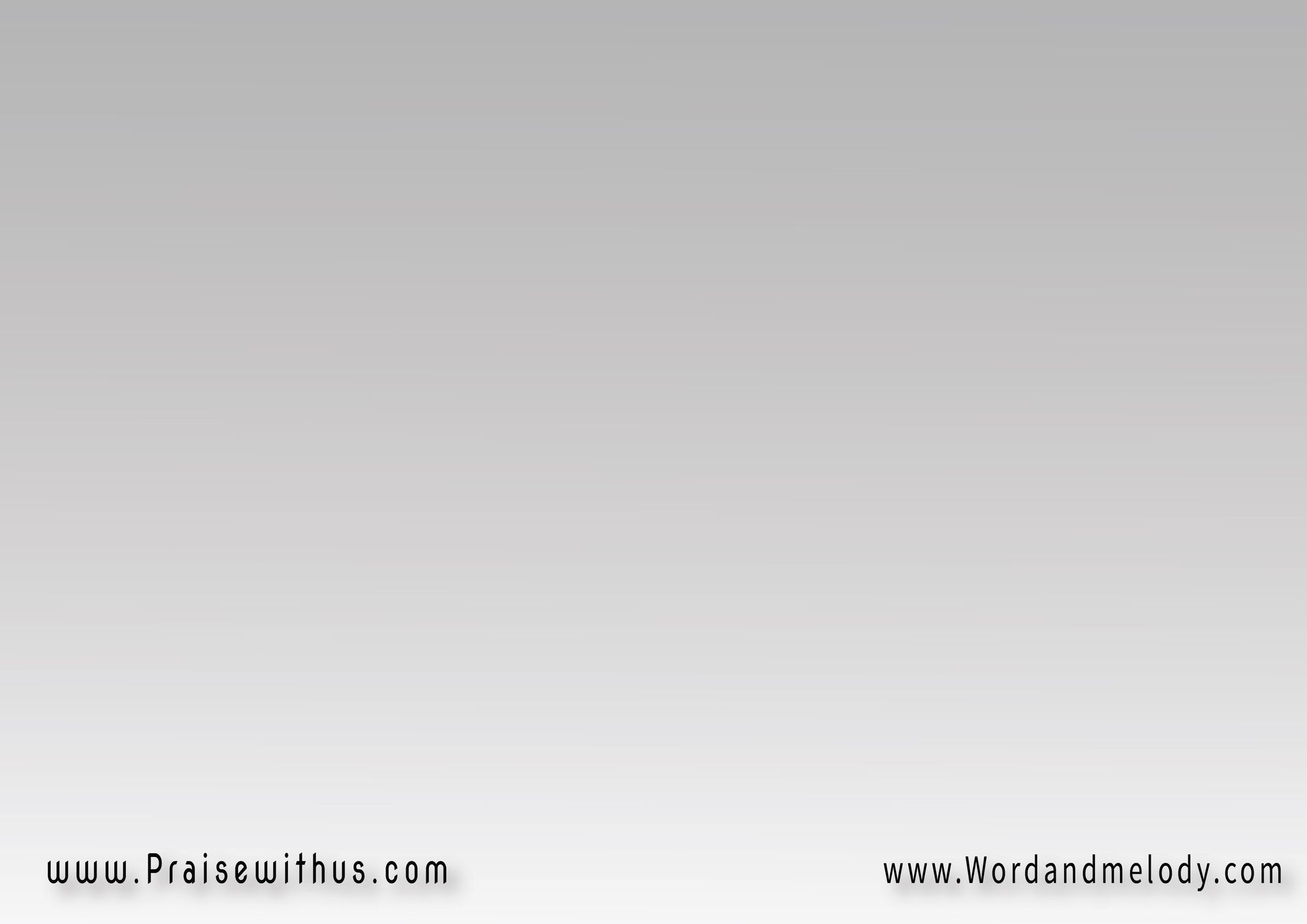 القرار:
ويادوب أتوب وروحي تحنّ إليك  
 أطيب في طيب وأتحرك نواحيك
والفرحــــة تخلينــــــــــي أدوب
وأتجمَّــــــــع تانــــــــــي فيــــك
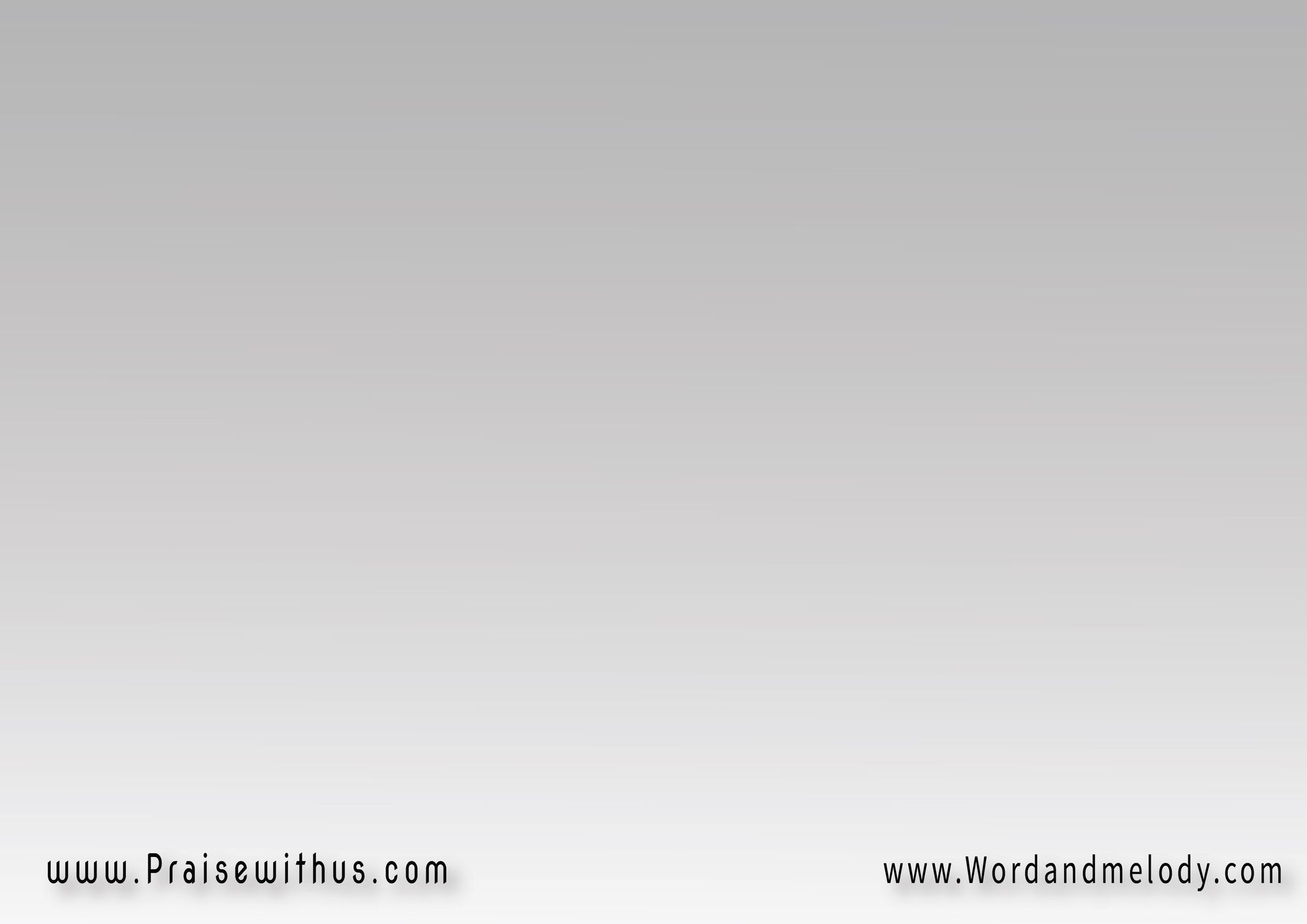 2- 
أنا ما أقدرش أكمّل 
من غير وعد وإيد 
تسندني أعبر بيها 
وتجيبني وأنا بعيد
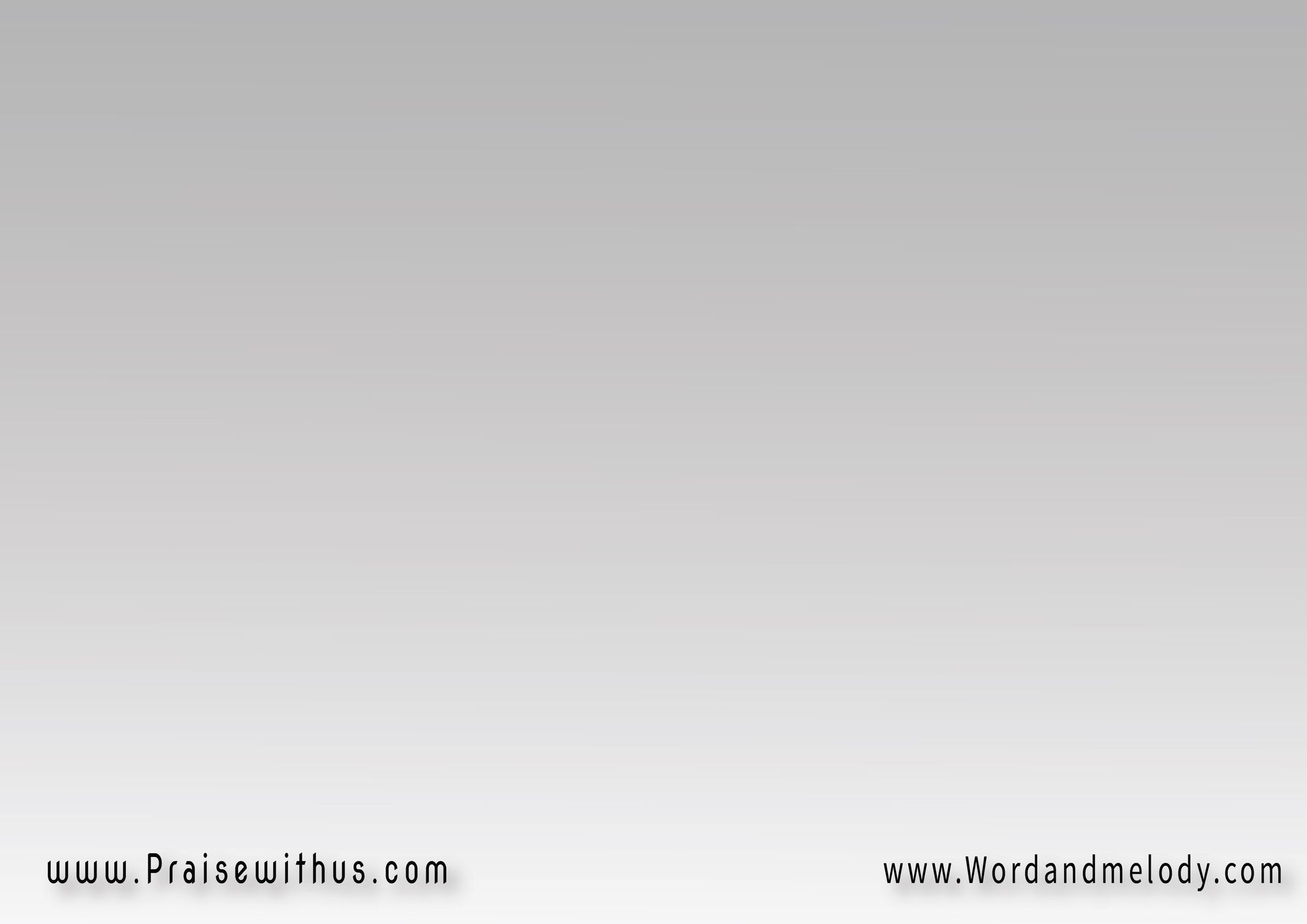 القرار:
ويادوب أتوب وروحي تحنّ إليك  
 أطيب في طيب وأتحرك نواحيك
والفرحــــة تخلينــــــــــي أدوب
وأتجمَّــــــــع تانــــــــــي فيــــك
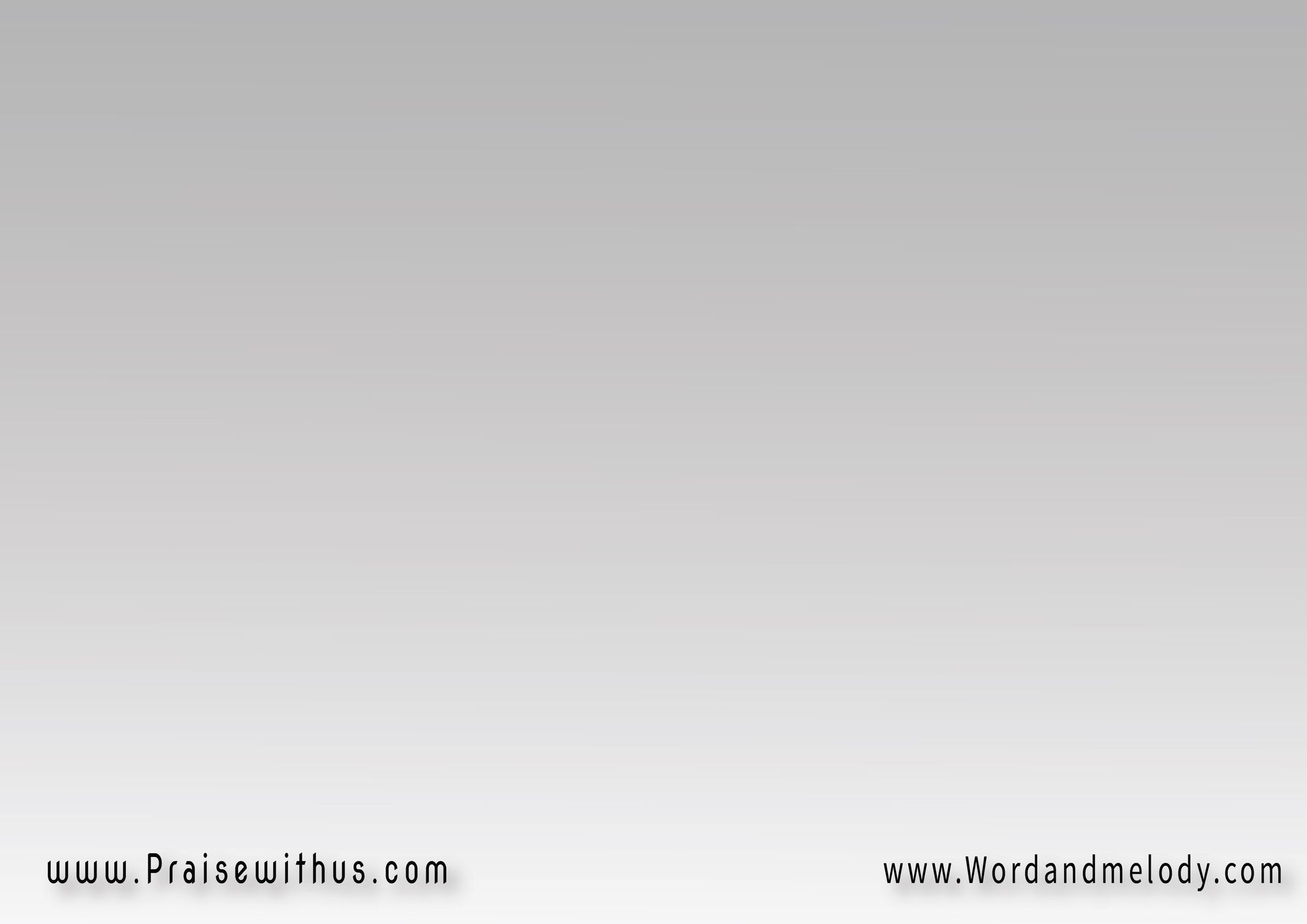 3- 
أنا ما أقدرش أطوّل 
في الغربة ولا في دار 
أتغرب وأنا فيها 
عن وجه الأنوار
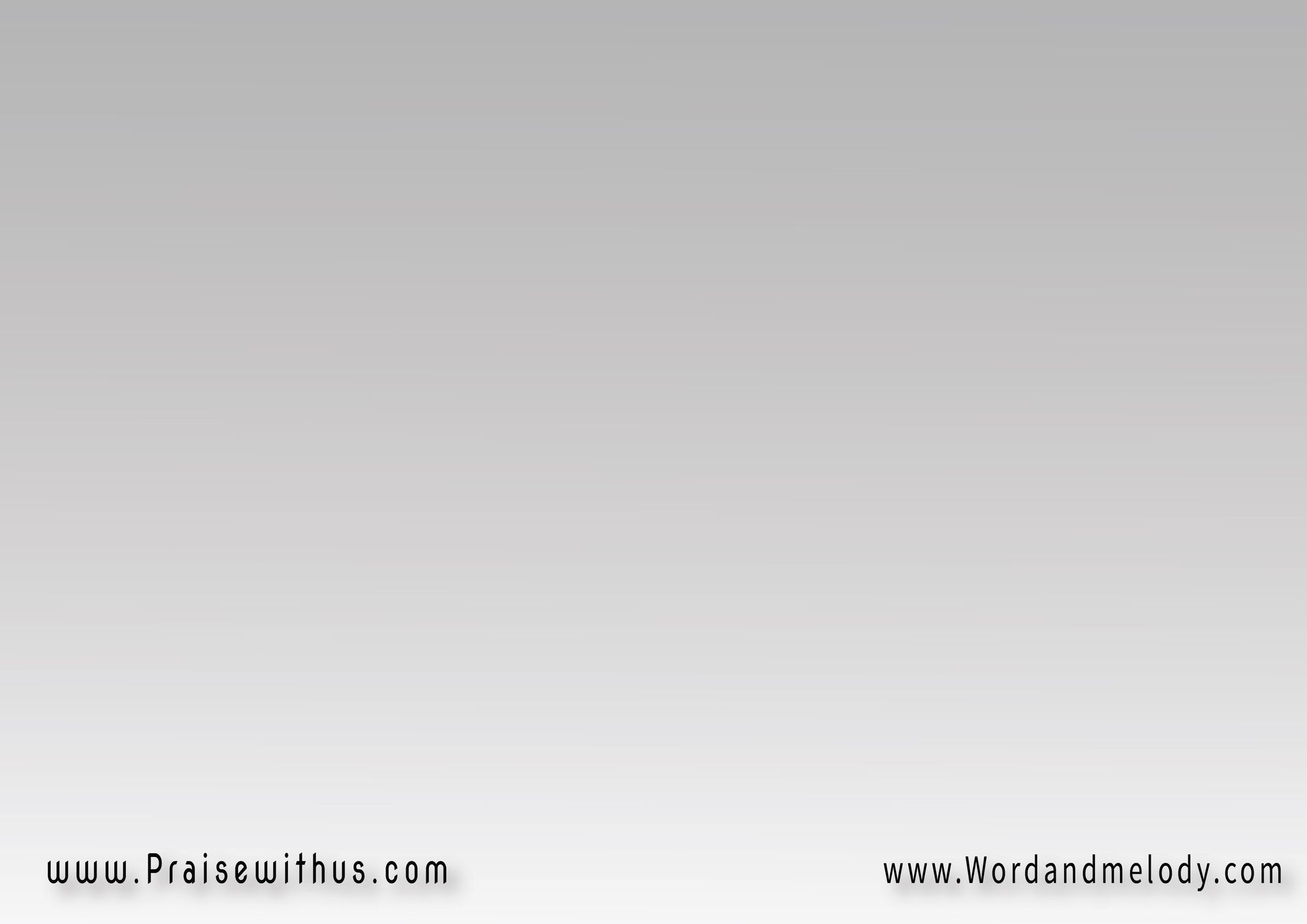 القرار:
ويادوب أتوب وروحي تحنّ إليك  
 أطيب في طيب وأتحرك نواحيك
والفرحــــة تخلينــــــــــي أدوب
وأتجمَّــــــــع تانــــــــــي فيــــك
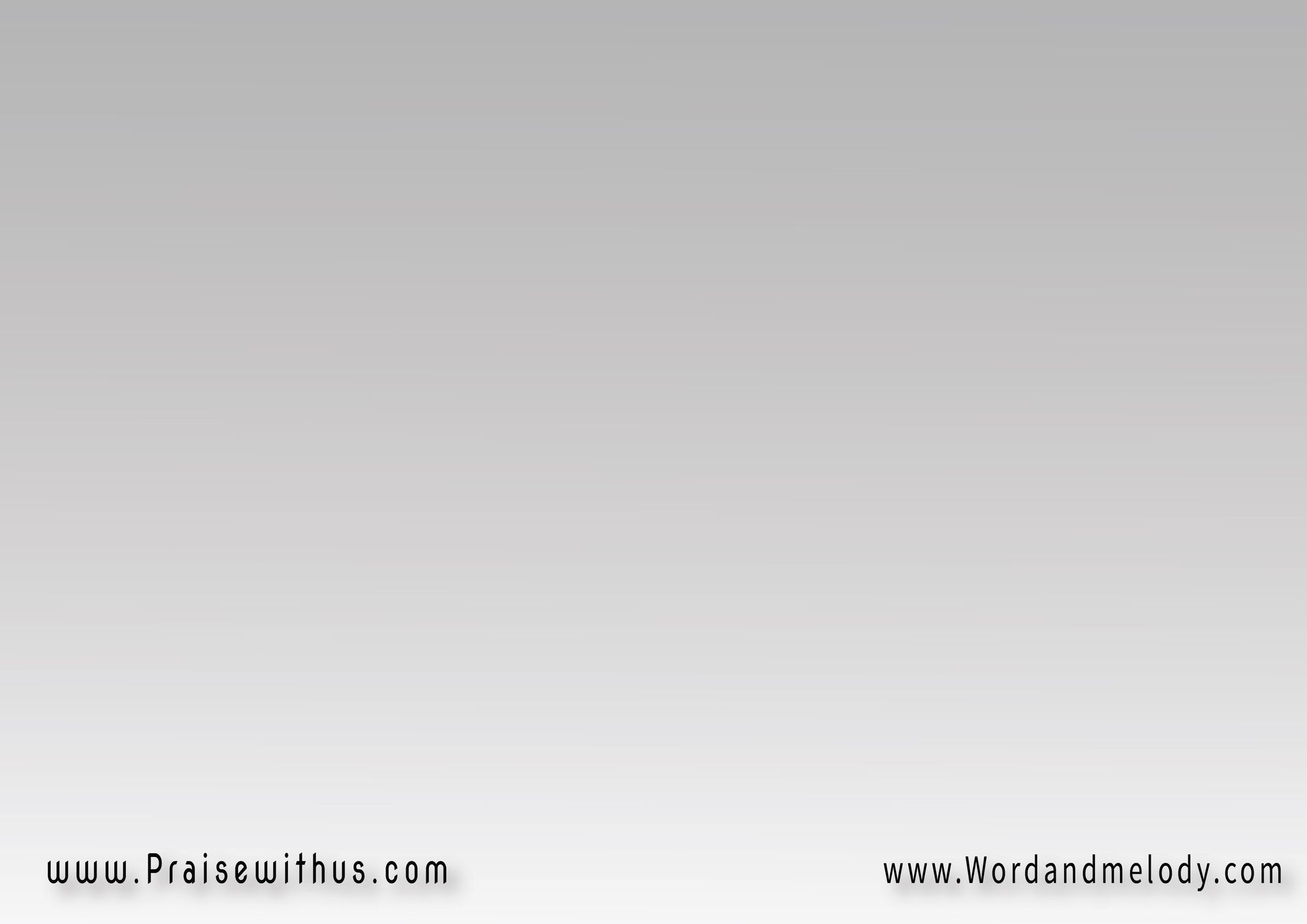 4- 
أنا ما أقدرش أحوّل 
عيني عن طرف إيديك 
أنا عبدك خدامـــــــــك 
وبا أقبّل قدميـــــــــــك
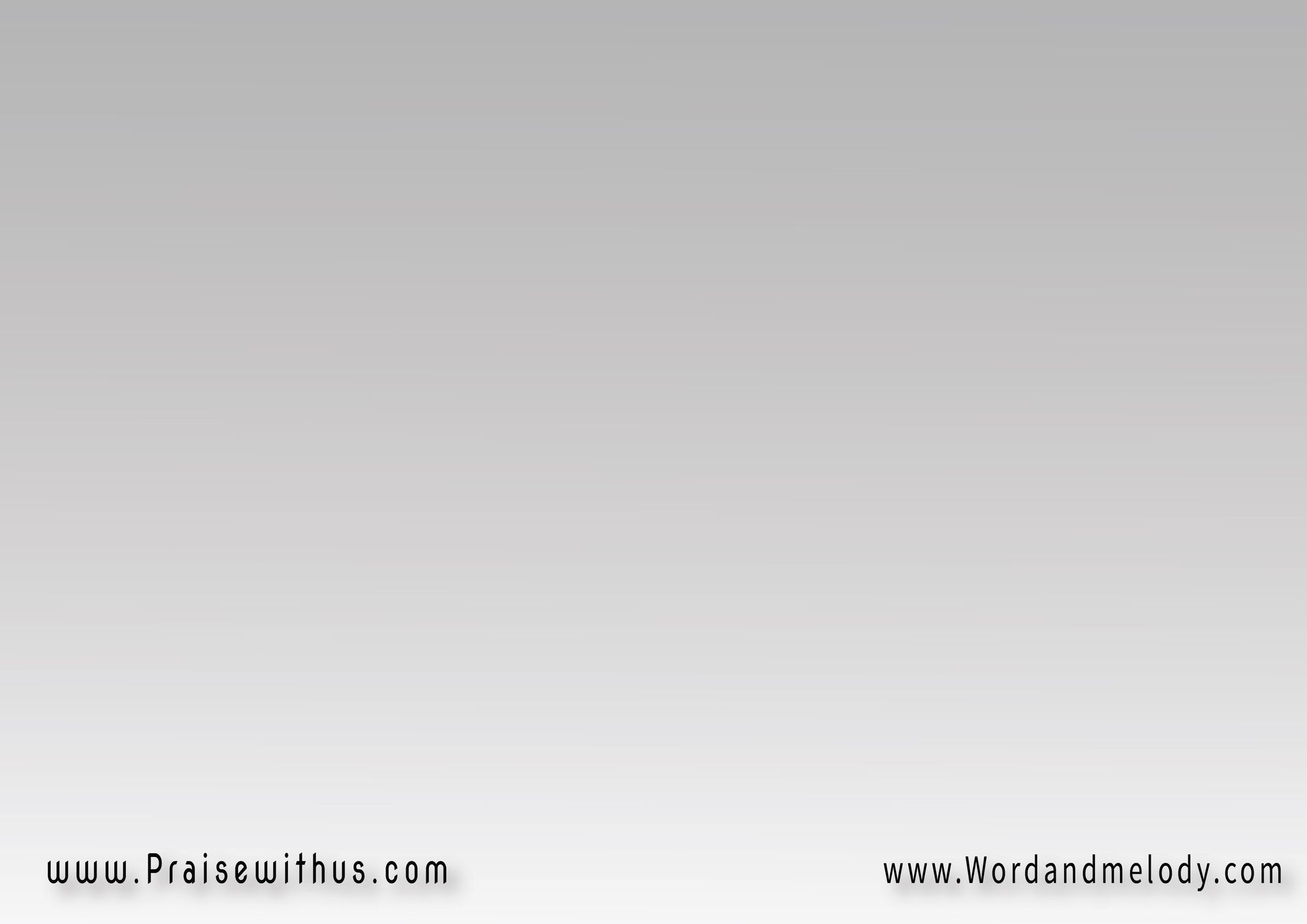 القرار:
ويادوب أتوب وروحي تحنّ إليك  
 أطيب في طيب وأتحرك نواحيك
والفرحــــة تخلينــــــــــي أدوب
وأتجمَّــــــــع تانــــــــــي فيــــك
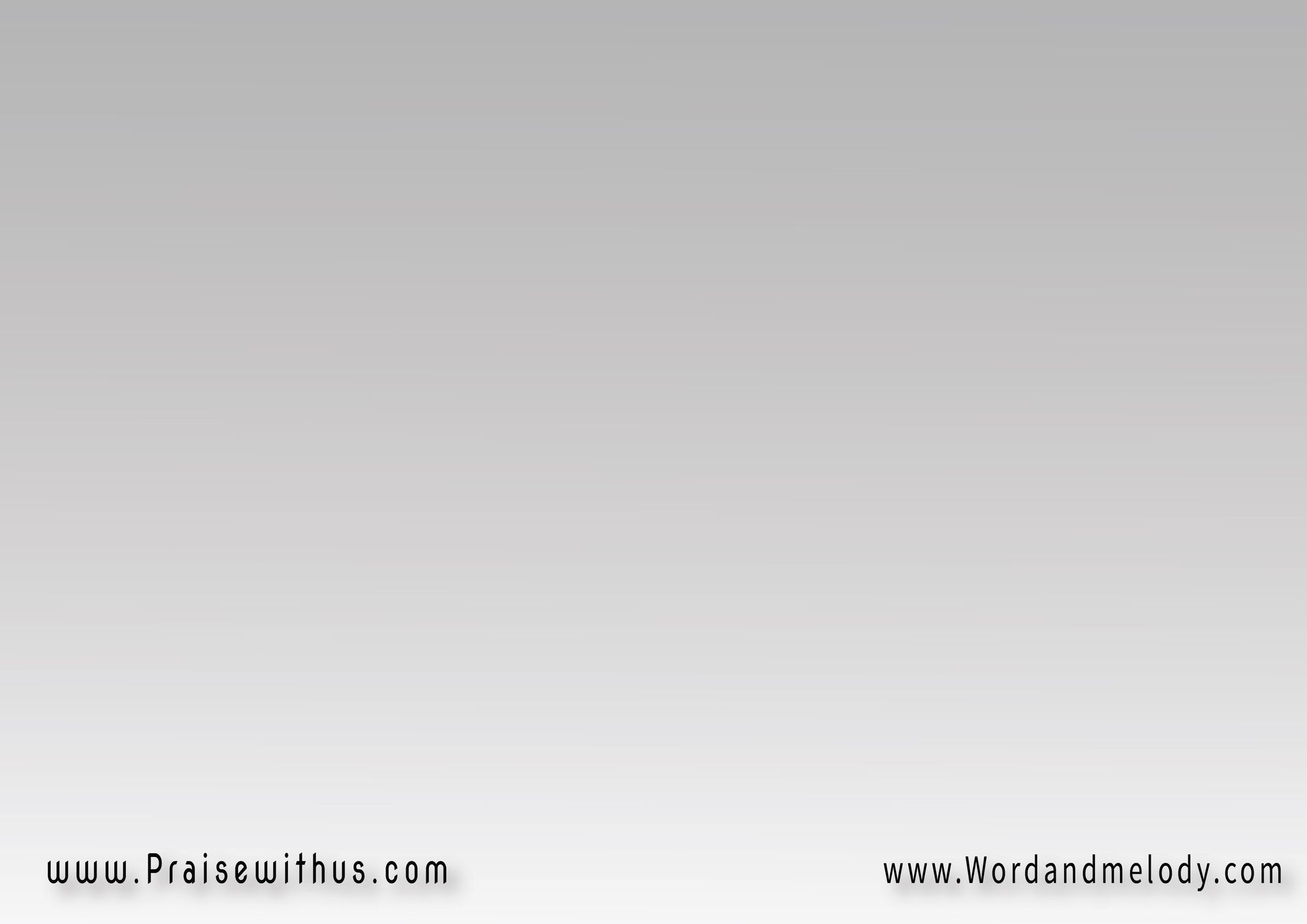 5- 
أنا ما أقدرش أغفّل 
في رحلة طُهر معاك 
عيني بمجدك فيها
أفتحها على ضياك
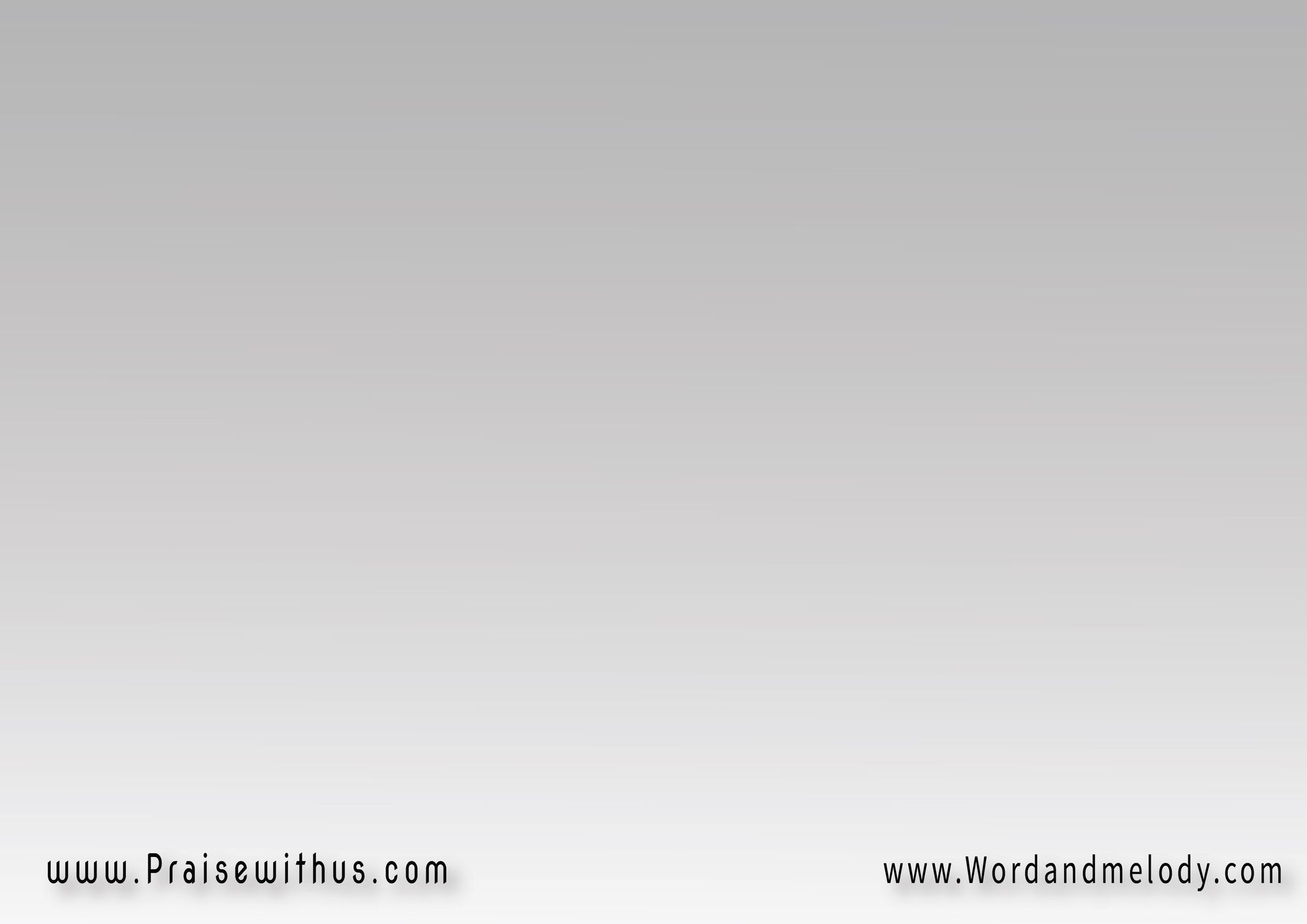 القرار:
ويادوب أتوب وروحي تحنّ إليك  
 أطيب في طيب وأتحرك نواحيك
والفرحــــة تخلينــــــــــي أدوب
وأتجمَّــــــــع تانــــــــــي فيــــك
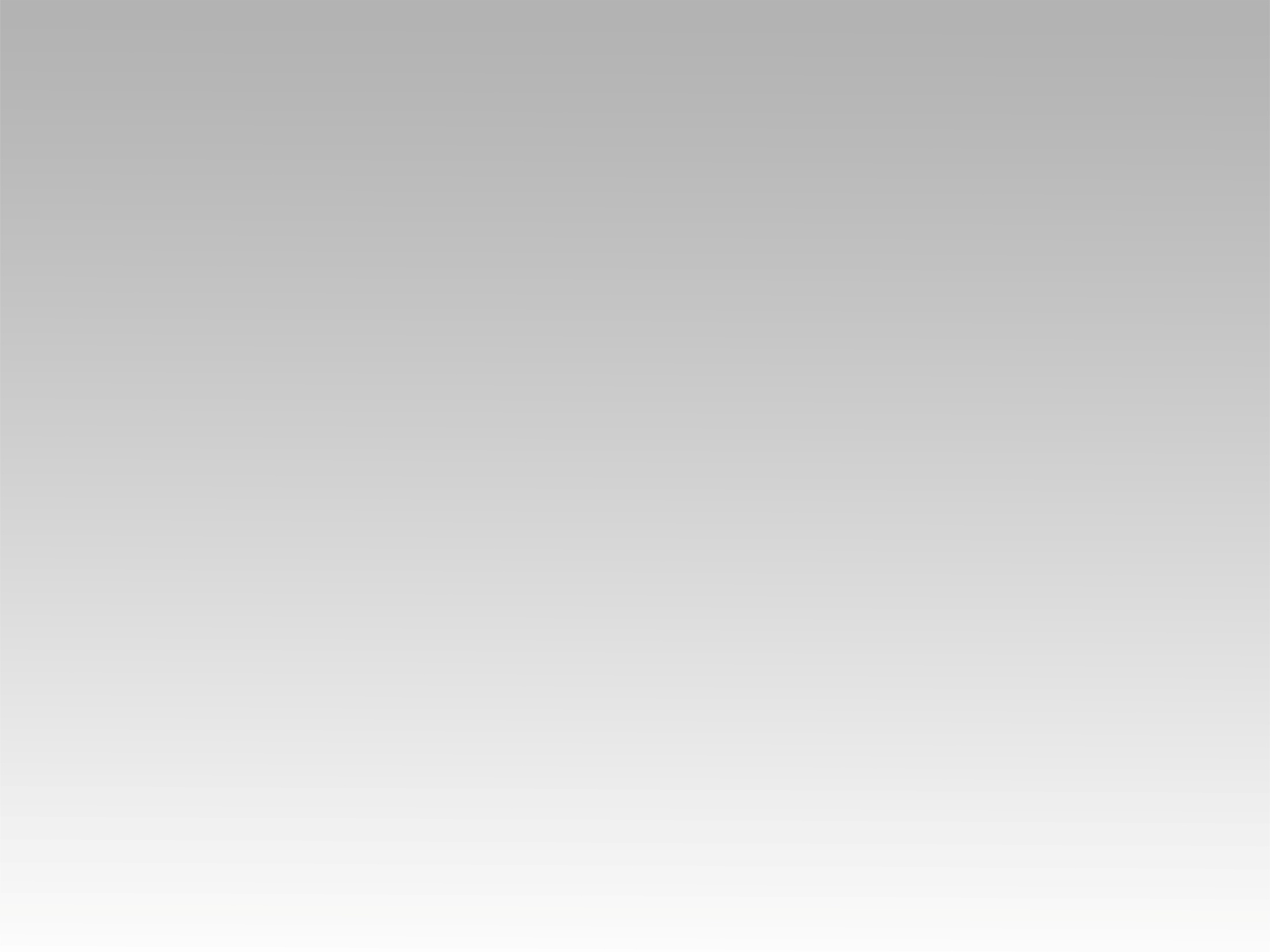 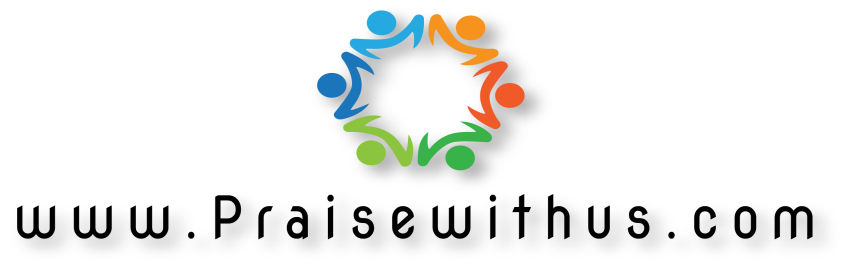